Vibrationdata
Unit 16
General Method for Calculating the Vibration Response Spectrum
1
SDOF System, Base Excitation
Vibrationdata
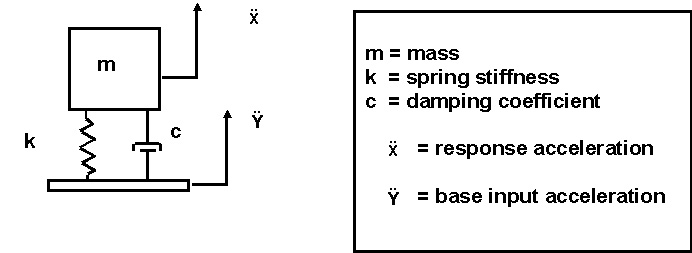 The natural frequency fn is
Determine the response of a single-degree-of-freedom system subjected to base excitation, where the excitation is in the form of a power spectral density.
Do this for a family of natural frequencies.  Plot results as Vibration Response Spectrum (VRS).
2
Vibrationdata
General Method Equation
Recall that he general method gives a more accurate response value than the Miles equation.
where  f  is the base excitation frequency and  fn  is the natural frequency
3
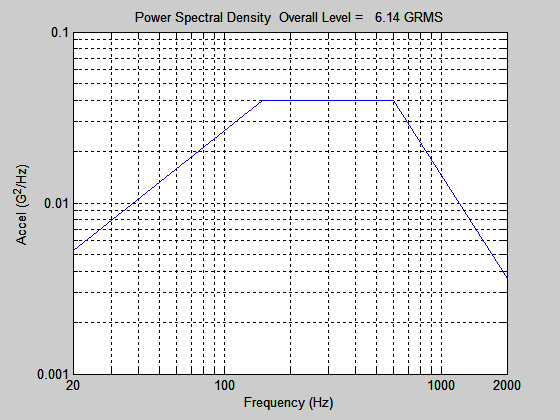 Consider the base input vibration test level from MIL-STD-1540C.
This level is used to test avionics components on shaker tables.

>>load webinar_16_data_files.mat           Array name:  m1540
4
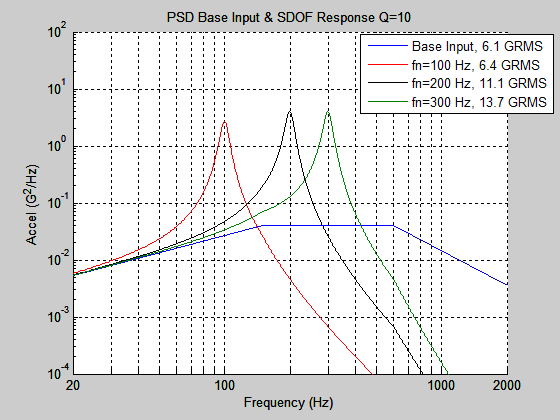 Use:     vibrationdata > power spectral density > SDOF Response to Base Input          Save each response

Plot family of curves using:    vibrationdata > Miscellaneous Functions > Plot Utilities >  Multiple Curves
5
Vibrationdata
GRMS Values for Response Curves
Vibration Response Spectrum Q=10
6
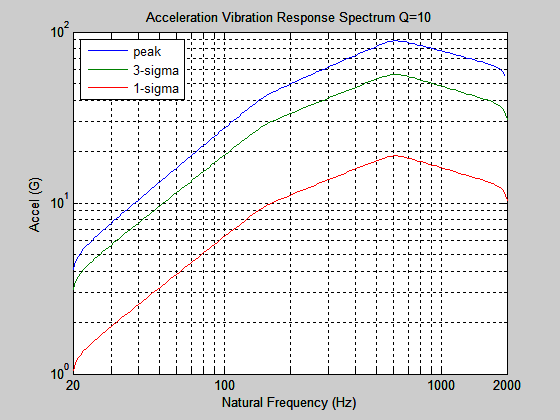 13.7 G
11.1 G
6.4 G
vibrationdata > Power Spectral Density > Vibration Response Spectrum (VRS)

Base Input is the MIL-STD1540C level.   Duration is 60 seconds.
7
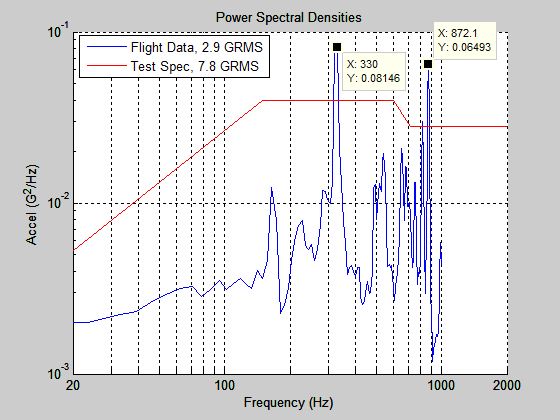 PSD Arrays:
flight_datatest_spec
Actual Case History
The accelerometer was mounted near the component in flight.
The component natural frequency is unknown.
Was the component under-tested?
Plot family of curves using:    vibrationdata > Miscellaneous Functions > Plot Utilities >  Multiple Curves
8
Vibrationdata
VRS Calculation
Calculate VRS for both flight_data & test_spec

Duration = 60 seconds  (but does not matter for this calculation)

Save each VRS, 1-sigma       (1-sigma = GRMS for zero mean)

Plot the two VRS curves using:

	vibrationdata > Miscellaneous Functions > Plot Utilities >  Multiple Curves
9
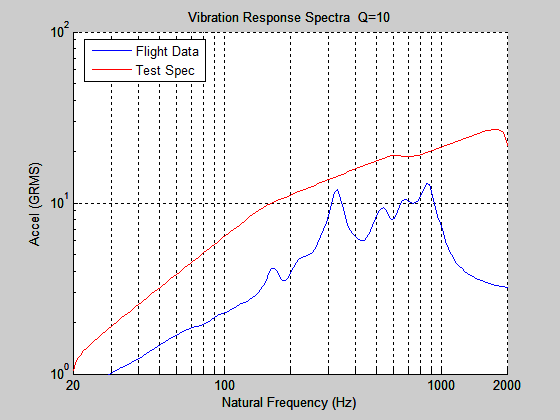 Assumptions:

SDOF Response, Q=10

Both PSDs are stationary with normal distribution.

PSD Durations:
Test  >  Flight
The  SDOF response to the Test Spec is greater than that of the Flight Data across all natural Frequencies, with margin to spare.
So the component was not under-tested!
10
Vibrationdata
Flight Accelerometer Data
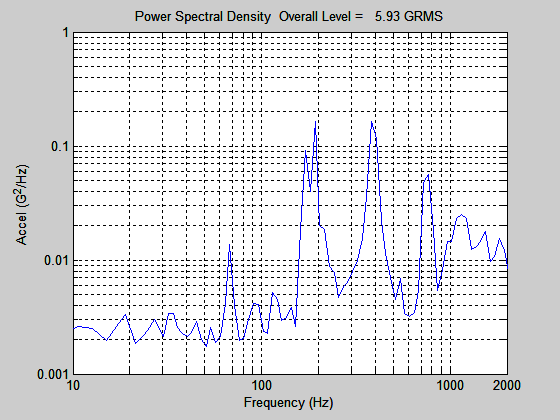 Matlab array name:

sub_bulkhead
Task:   Derive a simplified envelope using four coordinates.  This envelope will then be used to specify a design and test level after uncertainty margin has been added.
11
Vibrationdata
Envelope Derivation, Method 1
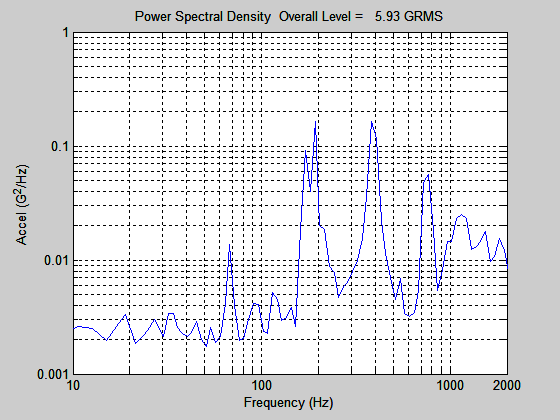 Dark red line is a candidate envelope.

Overall level = 10.3 GRMS

Too Conservative!
12
Vibrationdata
Envelope Derivation Method
Allow the envelope PSD to clip the flight data peaks as long as the envelope VRS meets or exceeds the flight data VRS

Use trial-and-error to derive the least possible PSD which meets the VRS requirement

This only cover GRMS response – fatigue will be covered in a future Webinar

Matlab >> vibrationdata >  Power Spectral Density >  Envelope PSD via VRS
13
Vibrationdata
PSD Comparison
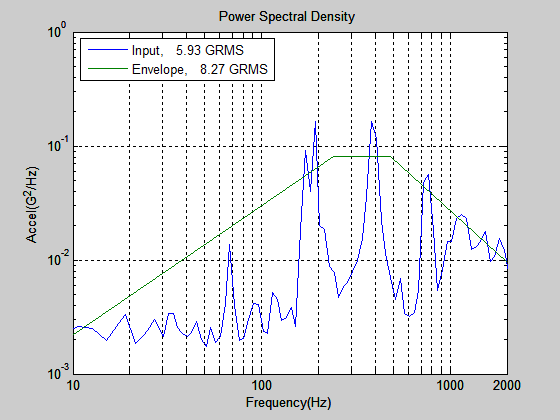 Envelope
The Envelope allows for peak clipping.
14
Vibrationdata
VRS Comparison
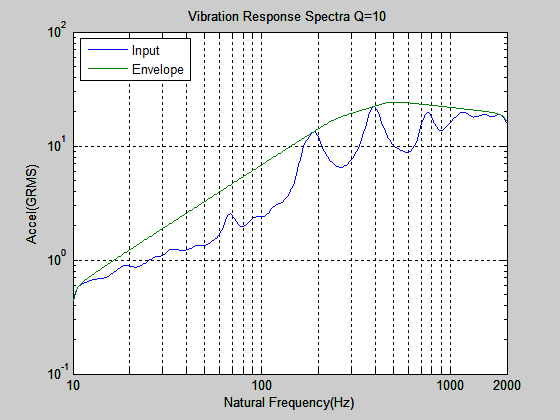 Assumptions:

SDOF Response, Q=10

Both PSDs are stationary with normal distribution.

PSD Durations:
Envelope  >  Input
The Envelope is greater than or equal to the Flight Data Input across all natural frequencies.
15
Vibrationdata
Conclusions
The Vibration Response Spectrum (VRS) is a useful tool for comparing the effects of different PSDs on a SDOF system, where the natural frequency and amplification factors are independent variables

The VRS can be used to determine whether a component previously tested to one PSD specification needs to be re-testing for a new specification

The VRS can be used for deriving envelopes for measured PSDs 

The VRS will be extended to fatigue damage in future webinars
16